Isuzu D-Max
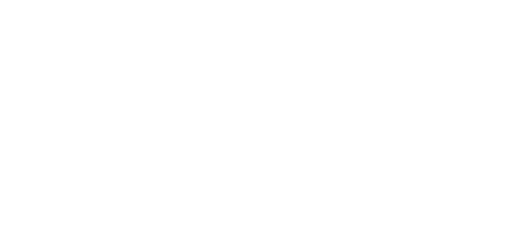 VNEDOROGNIK.UA - офіційний
 та ексклюзивний представник в Україні:
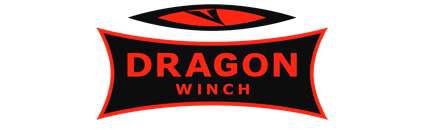 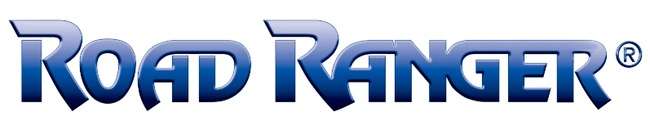 Кунги та аксесуари для пікапів
Лебідки, такелаж та аксесуари
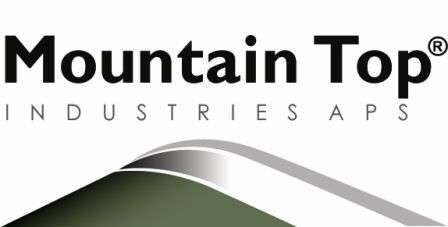 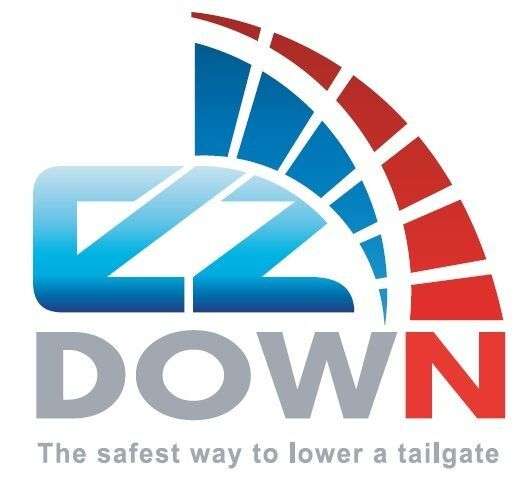 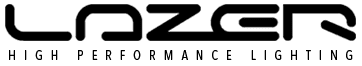 Ролети 
від данського виробника
Аксесуари, амортизатори газліфт
 для безпеки та практичності
Британська передова оптика
Якісна австралійська посилена підвіска від
перевіреного часом виробника OLD MAN EMU.
Широкий асортимент англійської  оптики LAZER
LAZER Linear
LAZER Triple-R  RANGE
LAZER ST EVOLUTION
LAZER T EVOLUTION
LAZER RS RANGE
LAZER UTILITY SERIES
CARBON-6
CARBON-2
CARBON-20
CARBON-20
Чому не бути готовим до будь яких сюрпризів які нам готовить подорож?  Будь яке бездоріжжя не буде для вас перепоною. Автомобільна  електрична лебідка DWM 12000 HD допоможе вам у цьому.
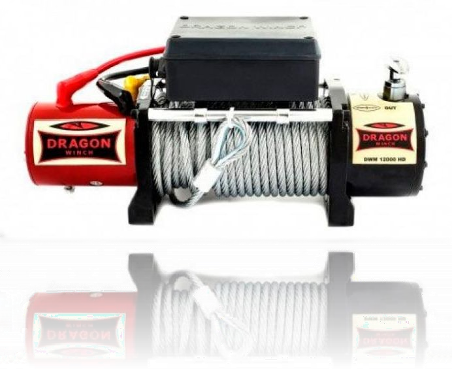 Переваги DWM 12000 HD:
широкий спектр застосування – від offroad автомобілів до  спецтехніки, МНС та евакуаторів;
якісні комплектуючі та надійна збірка для тривалого терміну експлуатації і безвідмовної роботи;
продумана конструкція: роликові напрямні для точного руху троса,  3-х ступінчата коробка передач і сучасне динамічне гальмо;
в якості джерела живлення можуть використовуватися  акумулятори як на 12 V, так і на 24 V;
високе тягове зусилля (5443 кг) в поєднанні з невеликими  габаритними параметрами лебідки.
"Кенгурятники" Can Otomotiv забезпечать надійний захист переднього бампера на ваш смак.
Експедиційний багажник ARB на дах вашого пікапа  буде незамінним помічником. Забезпечує надійне  кріплення багажу та вантажу, масою до 150 кг.
Найбільший вибір порогів, та можливість  індивідуального підбору, значно доповнить  автомобіль відносно зовнішнього вигляду та  практичності в експлуатації.
Can Otomotiv
ERKUL Line	ERKUL Dolnay
Кунги в трьох комплектаціях (Standart, Special, Profi), кришка або ролет збільшать функціональні можливості  кузова автомобіля.
Висувна полка в кузов для зручного доступу до змісту багажного відділу пікапа.
Амортизатор задньої ляди EZ Down – необхідний  механізм з точки зору безпеки.
Амортизатор капоту
Захист днища автомобіля та фаркоп від надійного виробника.
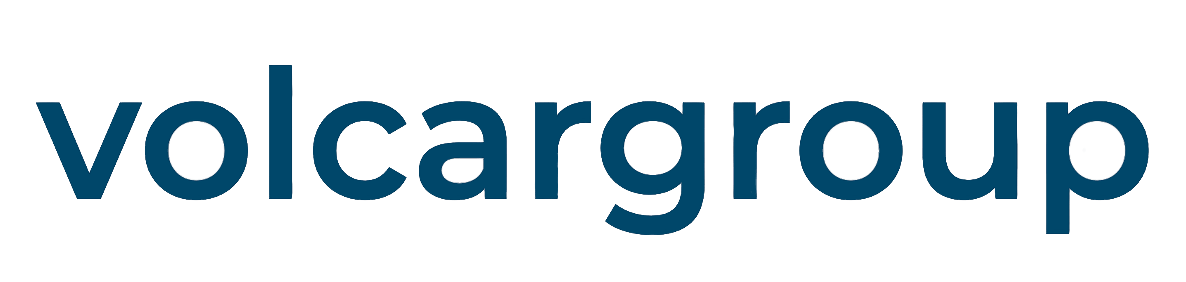 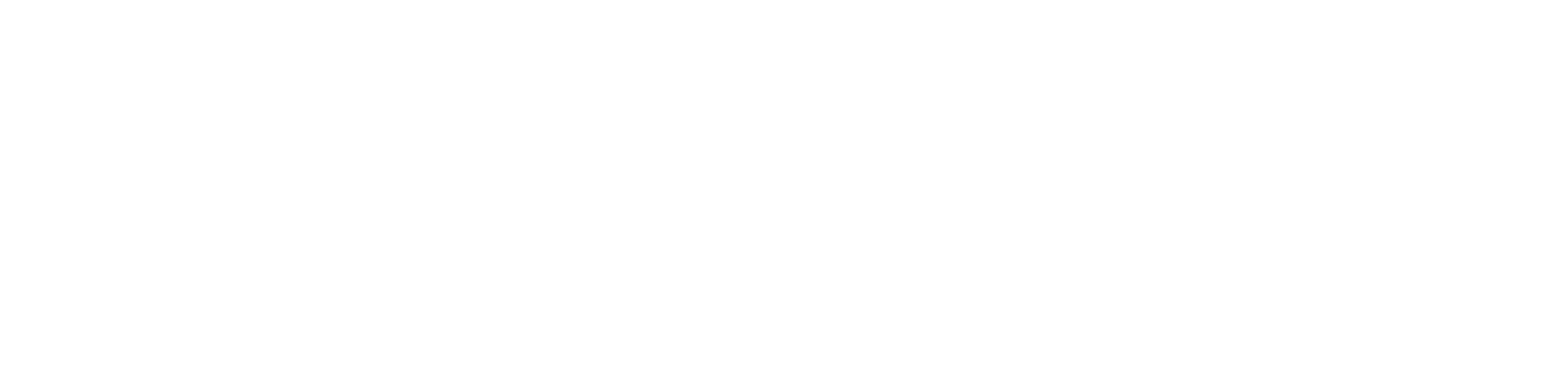 (044) 599-90-59
(067) 656-25-63
(0432) 535-016
(098)709-17-74
VNEDOROGNIK.UA
м. Вінниця
вул. Юківка 109-б
vnedorognik@gmail.com